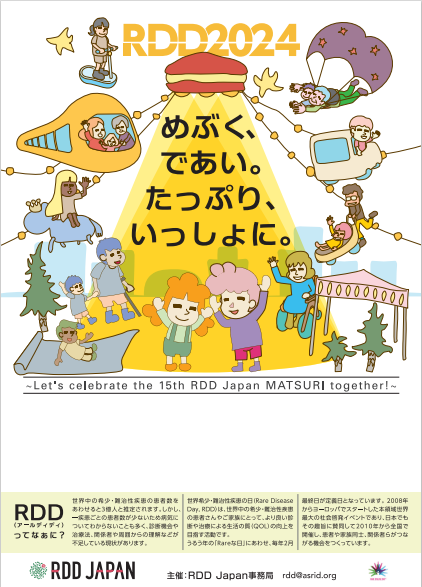 いやしのオルゴールコンサート in しが 交流会
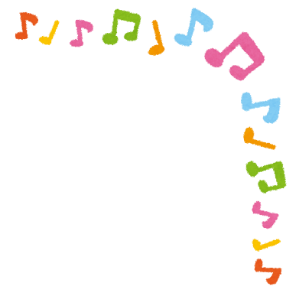 たくさんのオルゴールにであい、いやしの調べにたっぷり包まれましょう。
難病患者の辻井裕美さんのパフォーマンスをいっしょに楽しみ交流しましょう。
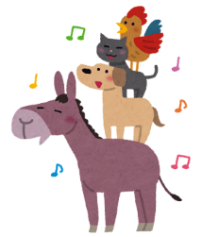 日時：令和６年２月２５日(日)　　13：30～15：30
会場：滋賀県難病相談支援センター研修室　定員： 25名
お問い合わせ・お申込み先 ：特定非営利活動法人滋賀県難病連絡協議会　
　　　　　　　　　　　　    TEL／FAX　０７７－５１０－０７０３
　　　　　　　　　　　　　 Eメール　siga-nanren@kvd.biglobe.ne.jp